Розміри та склад екосистем
Екосистеми:
Екосистема лісу
Екосистема моря
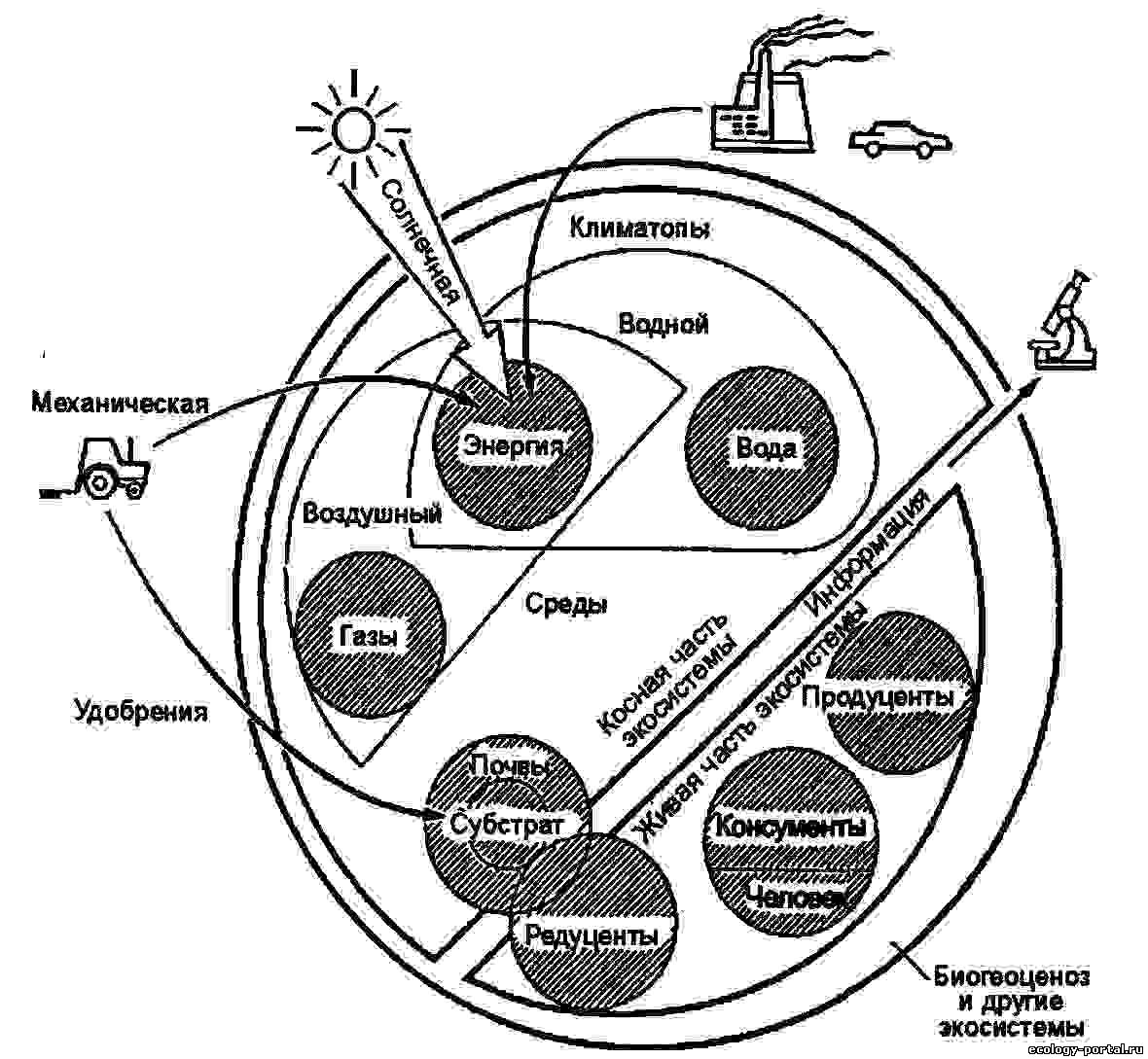 За розмірами розрізняють екосистеми:
Мікроекосистеми,
Мезоекосистеми,
Макроекосистеми,
Глобальна екосистема
Компоненти біосистеми з біологічної точки зору:
Неорганічні речовини
Органічні сполуки
Повітряне, водне і субстрактне середовище,
Продуценти та макроконсументи
Мікроконсументи або редуценти.
Компоненти екосистеми з функціональної точки зору:
Потоки енергії
Кругообіги речовини
Живі організми
Керуючі ланцюги зворотних зв'язків
Інформаційні потоки.
Кількість можливих зв'язків між членами екосистеми визначається за формулою:
А - число зв'язків,
N – число видів у екосистемі.
Типи екологічних пірамід:
− піраміда чисел − відображає чисельність окремих організмів на кожному рівні;
− піраміда біомаси − кількість органічної речовини, синтезованої на кожному з рівнів;
− піраміда енергії − величина потоку енергії.
Піраміда чисел:
Піраміда біомаси:
Піраміда енергії:
Дякую за увагу!